Última clase de once           Improvers 	Fecha: miércoles, 11 de enero
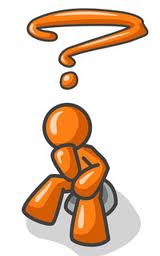 Introducción:  
- El pasado en 1era. persona singular
- El futuro en 1era. persona singular
Pronunciacióndr y tr
dra - dre - dri – dro – dru

tra – tre – tri – tro - tru
Drama
Compadre
Drenaje
Mandril
Dromedario
Madrugada
Trama
Contrabando 
Trenza
Trifulca
Petróleo
Construir
¿Cuál es la pregunta?

- ¿                                           ?
Me gusta el pueblo 
    porque es tranquilo
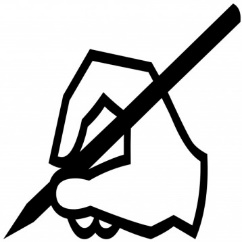 Por qué te gusta el pueblo
Forma la frase
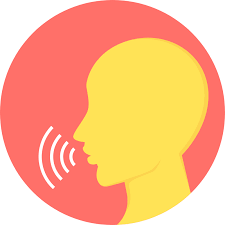 1. está – norte - Newcastle - al - Inglaterra - de
Newcastle está al norte de Inglaterra 

2. está – banco - El - entre – y – la – supermercado - el - farmacia
El banco está entre el supermercado y la farmacia
3. primera - Toma - la – izquierda - a - la - y - segunda - la - a – derecha - la
Toma la primera a la izquierda y la segunda a la derecha

4. ¿Km – cuántos - A – playa - está - la?
¿A cuántos Km está la playa?

6. bonita - Zaragoza – y - es – pero - vieja – es - no - muy - grande
Zaragoza es bonita y vieja pero no es muy grande
7. recto - Sigue - todo – cruza -y – plaza - la
Sigue todo recto y cruza la plaza 

8. hay – mi - En – dos - ciudad - piscinas – un – y -  hospital
En mi ciudad hay dos piscinas y un hospital  

9. hay - la – En - ciudad – ruido -  mucho
En la ciudad hay mucho ruidosa

10. final - La – está - piscina - al – de -  calle - la
La piscina está al final de la calle

11. cerca –El  – está - mercado - del – donde – hotel - estoy
 El  mercado está cerca del hotel donde estoy
5. lejos - El – está - cine - del - museo
El cine está lejos del museo
12. se – Por – va – dónde – a - biblioteca - la
Por dónde se va a la biblioteca
13. ¿hotel - Hay - un – aquí - por?
¿Hay un hotel por aquí?
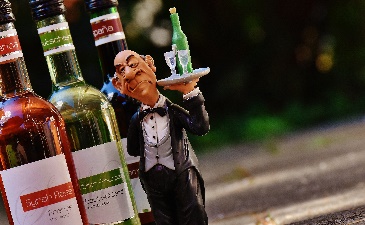 Vino con el vino
el - con- Vino- vino
14. ¿ciudad – es - Cómo - la?
¿Cómo es la ciudad?
- Libro p8, Act. 14
  Leer
-  Escucha y traduce
- Libro p51, Prepárate
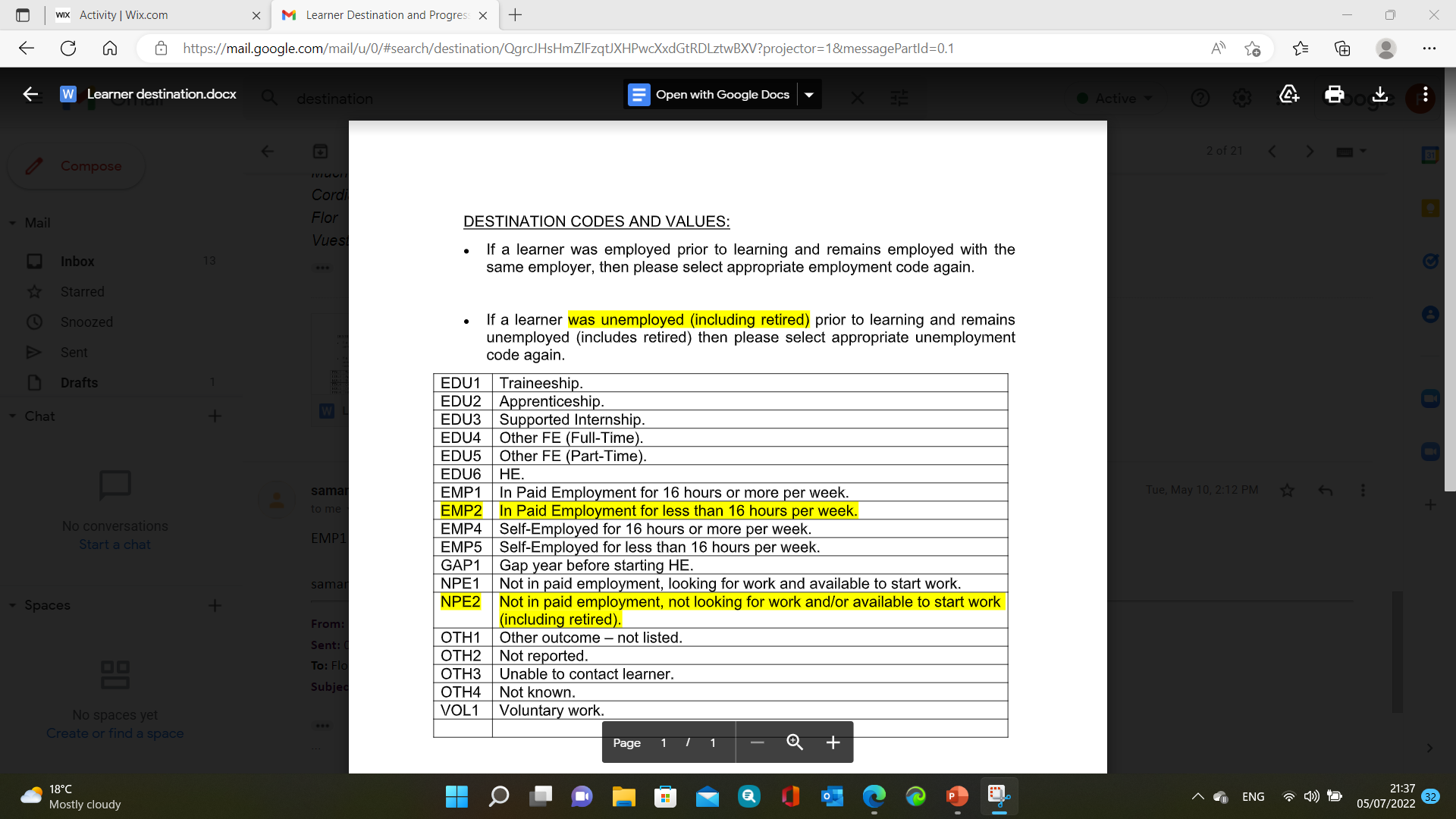 - swimming pool
- shop
- town
- museum
- centre
- park
I went
to
the
piscina
tienda
pueblo
museo
centro
parque
al

a la
Fui
A + el = al
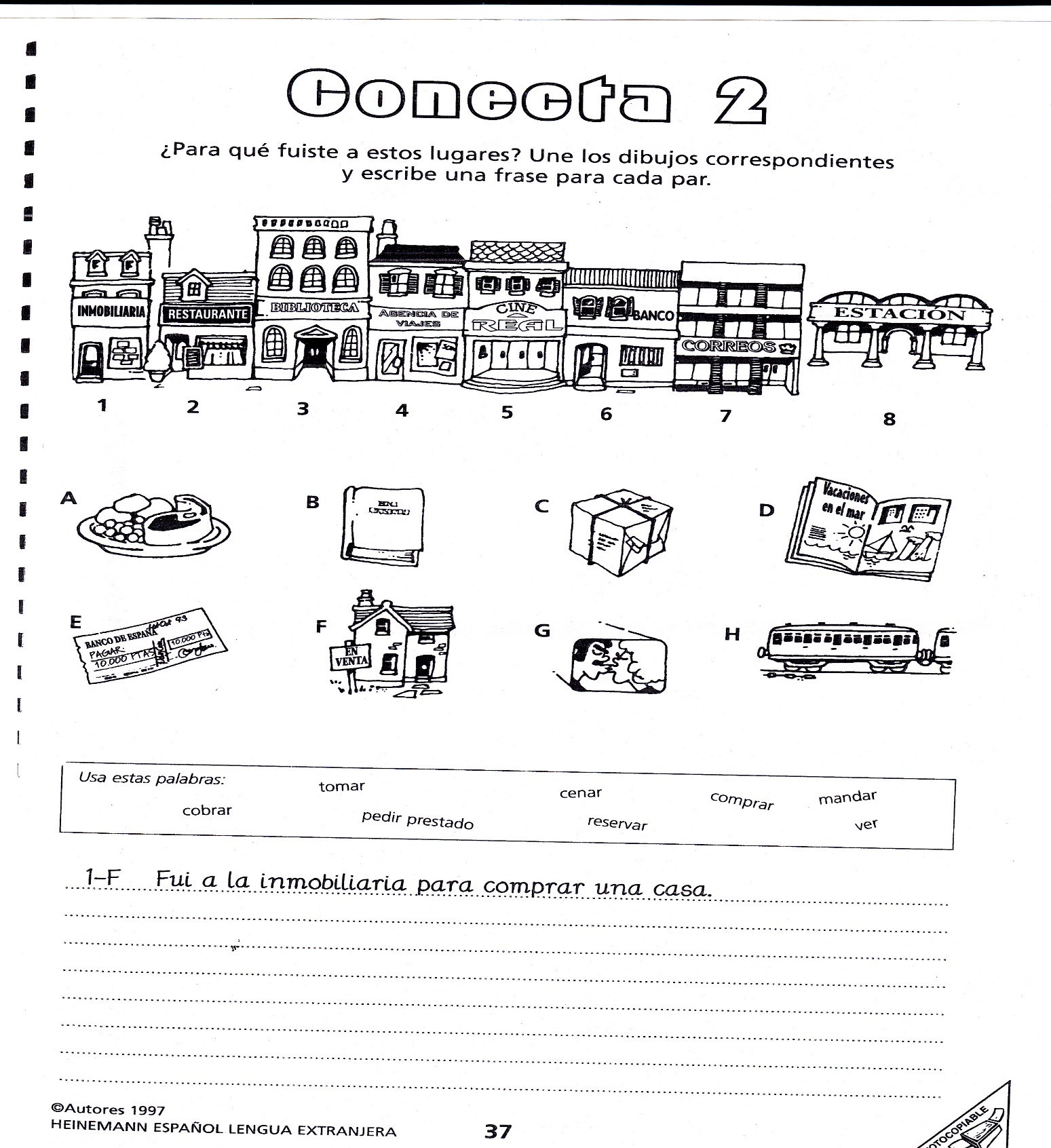 Pasado – only 1st. person
     – solo verbos _ar 

…y 
futuro - only 1st. person
    – todos los verbos: _ar, _er & _ir
Sin verbos irregulares 
en pasado o futuro
It is all about 
                    é
The past
1st. person singular only
Drop  ar	   +   	…é
Comprar
Drop the  ar
Replace it with an é
Like this:

Compr
I bought
é
Hablo, hablas, habla

Bebo, bebes, bebe

Tomo, tomas, toma

Como, comes, come

Ceno, cenas, cena 

Reservo, reservas, reserva

Trabajo, trabajas, trabaja

Leo, lees, lee

Abro, abres, abre

Vivo, vives,  vive
Hablar

Beber

Tomar

Comer

Cenar

Reservar

Trabajar

Leer

Abrir

Vivir
Hablé

Tomé

3.  Cené

4.  Reservé

5. Trabajé

6.  Invité

7.  Viajé

8.  Cerré

9.  Estudié

10. Desayuné

11. Caminé

12. Compré
1.  Hablo

2.  Tomo

3.  Ceno

4.  Reservo

5.  Trabajo

Invito

Viajo

Cierro

9.  Estudio

10. Desayuno

11. Camino

12. Compro
Hablar

Tomar

Cenar

Reservar

Trabajar

Invitar

Viajar

Cerrar

Estudiar

Desayunar

Caminar

Comprar
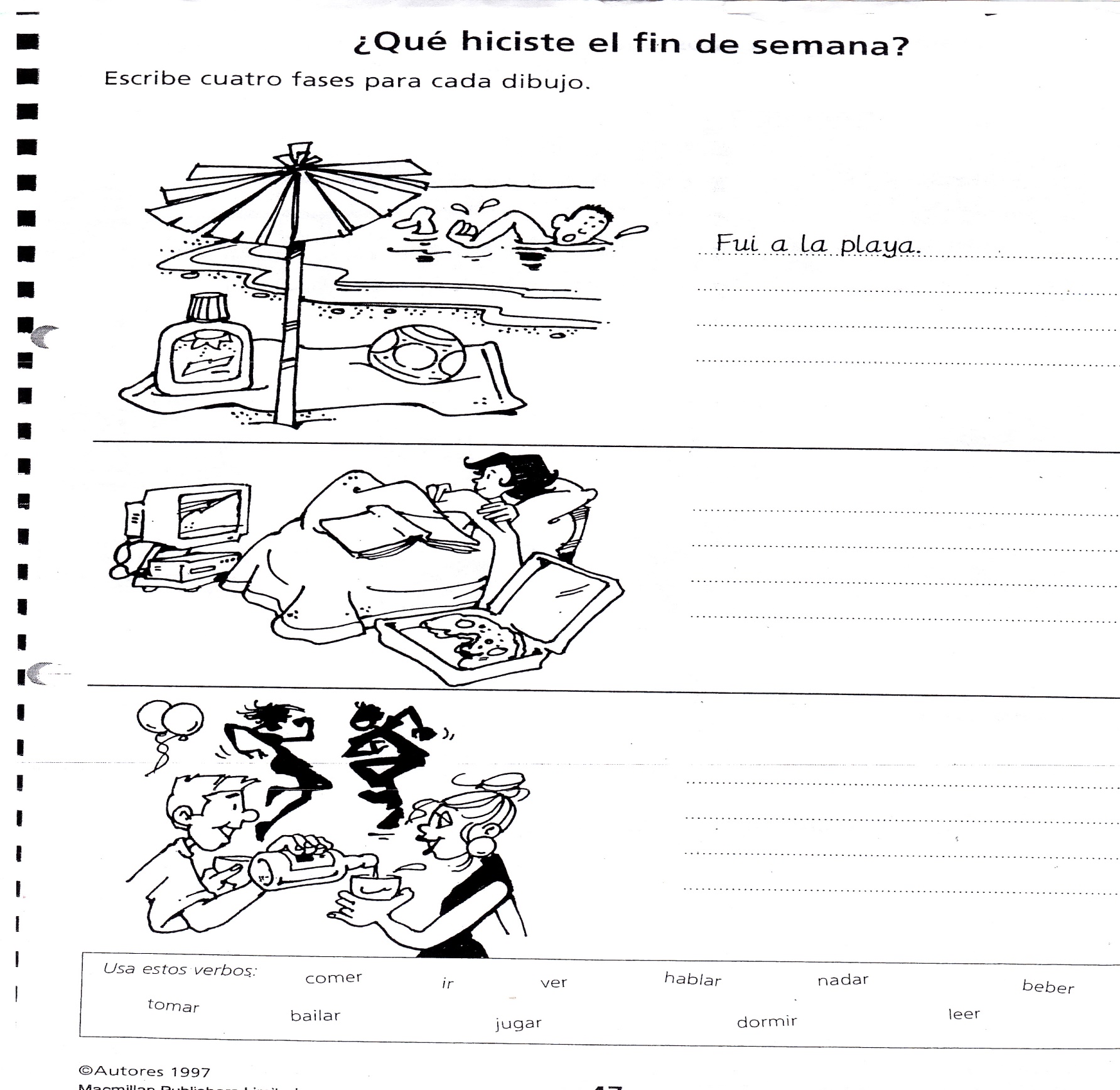 Bailar
Nadar
Cantar
Caminar
Pasear
Tomar el sol
Conversar
Jugar
Viajar
Visitar
…and another tense.Just to tell you how easy it is to construct the future tense
The Future
1st. person singular only

Add to 
        ar/er/ir + …é
Add an é to the infinitive, 
like this:

- Comprar      I shall/will buy
Comer		I shall/will eat
- Escribir		I shall/will write
é
é
é
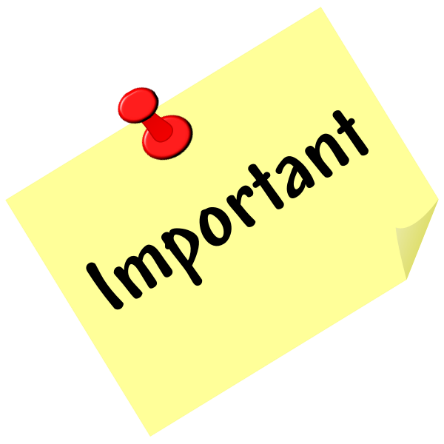 The last syllable is ré. Must be read like this:

- Com-pra-ré
Co-me-ré
Es-cri-bi -ré
1.  Hablo

2.  Tomo

3.  Ceno

4.  Reservo

5.  Trabajo

Invito

Viajo

Cierro

9.  Estudio

10.  Desayuno

11. Camino

12. Compro
Hablé

Tomé

3.  Cené

4.  Reservé

5. Trabajé

6.  Invité

7.  Viajé

8.  Cerré

9.  Estudié

10. Desayuné

11. Caminé

12. Compré
Hablar

Tomar

Cenar

Reservar

Trabajar

Invitar

Viajar

Cerrar

Estudiar

Desayunar

Caminar

Comprar
Hablar

Tomar

Cenar

Reservar

Trabajar

Invitar

Viajar

Cerrar

Estudiar

Desayunar

Caminar

Comprar
é

 é

é

    é

    é

  é

 é

 é

   é

      é

   é

   é
FUTURO
PASADO
INFINITIVO
PRESENTE
Hablé

Tomé

3.  Cené

4.  Reservé

5. Trabajé

6.  Invité

7.  Viajé

8.  Cerré

9.  Estudié

10. Desayuné

11. Caminé

12. Compré
Hablar

Tomar

Cenar

Reservar

Trabajar

Invitar

Viajar

Cerrar

Estudiar

Desayunar

Caminar

Comprar
Hablar

Tomar

Cenar

Reservar

Trabajar

Invitar

Viajar

Cerrar

Estudiar

Desayunar

Caminar

Comprar
é

é

é

   é

   é

 é

é

é

   é

     é

  é

   é
1. .  Hablo

2.  Tomo

3.  Ceno

4.  Reservo

5.  Trabajo

Invito

Viajo

Cierro

9.  Estudio

10.  Desayuno

11. Camino

12. Compro
Tareas para la casa
1. Copias
2. Haz (= do) 4/5 oraciones con cada (= each) verbo en pasado y futuro en primera persona y singular.
Gracias por venir a las clases
Espero verlos
en el próximo curso
Spanish Level 1 - Part 1

 Half terms:  
15 Feb
31st. May
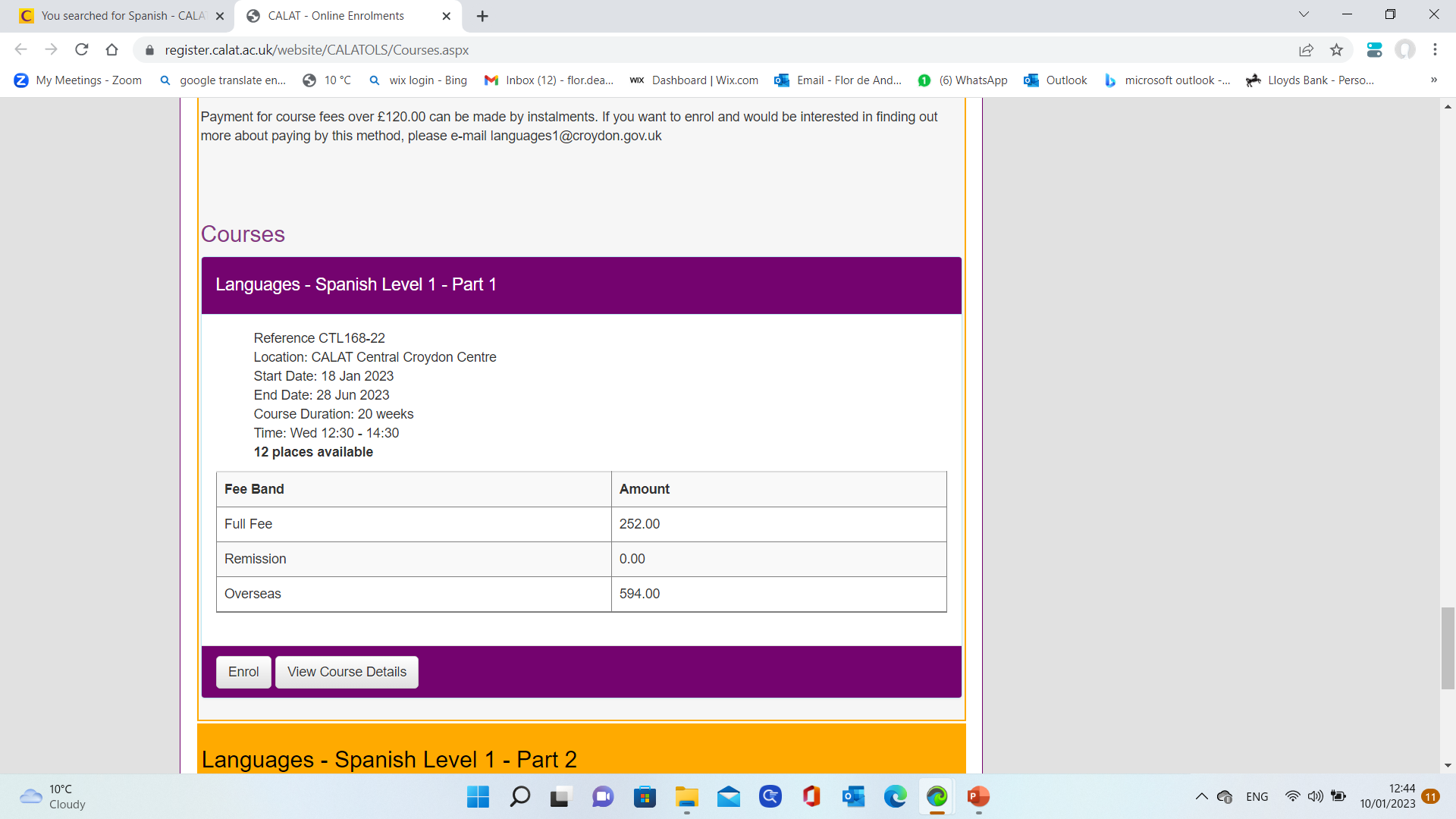 Half terms:
 -  15 Feb
-  31st. May